Своя игра.История, 9 класс
1
2
1
2
1
2
1
1
3
3
1
1
2
4
4
1
3
1
3
1
3
1
2
2
1
1
3
2
1
За что Витте Ю.С. Получил прозвище «граф полусахалинский»
Подписание мирного договора с Японией, по которому Россия теряла часть о. Сахалин.
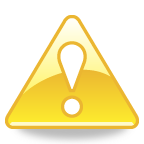 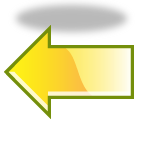 Как вы думаете, после какого события стали говорить о «пьяном» бюджете государства?
Введение Винной монополии,
1897
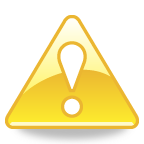 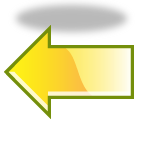 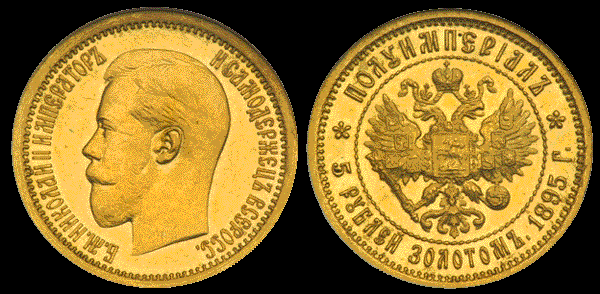 Как называлась реформа, которая ввела в обращение данные монеты?
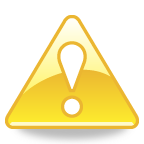 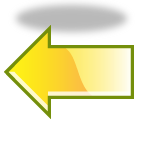 Денежная,
1895
Какой документ был принят царем в 1905 году по настоянию Витте Ю.С.
Манифест об усовершенствовании общественного порядка
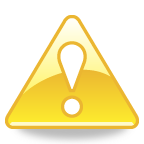 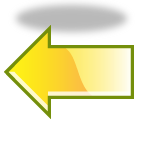 Благословенный( 1 б)
Александр I
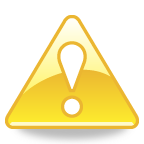 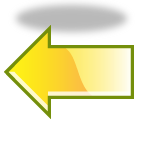 Укажите дату русско-японской войны
1904-1905
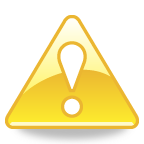 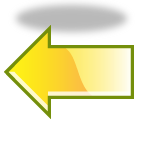 Назовите событие, с которого началась русско-японская война
Нападение японского флота на крейсер «Варяг» и канонерскую лодку «Кореец» в порту Чемульпо
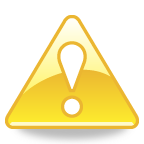 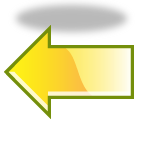 Расположите в хронологической последовательности:1)оборона порт-Артура;2) Цусимское сражение;3) Мукденское сражение;4) гибель адмирала Макарова на броненосце «Петропавловск
4, 1, 3, 2
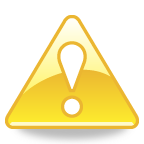 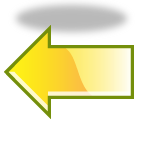 Назовите название мирного договора, которым окончилась русско-японская война
Портсмутский
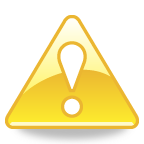 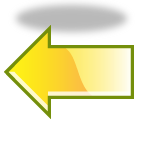 Укажите фамилию генерала, руководившиге русскими сухопутными силами.
Куропаткин
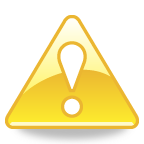 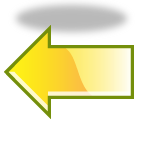 Назовите годы первой русской революции.
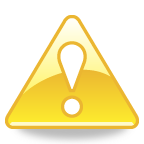 1905-1907
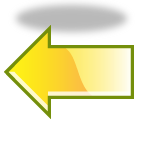 Назовите фамилию инициатора мирного шествия к царю
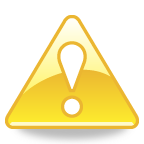 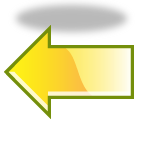 Священник Гапон
Назовите орган власти, который стихийно появился в период революции. В этот орган избирались представители от рабочих и солдат.
Совет рабочих и солдатских депутатов
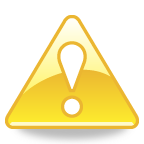 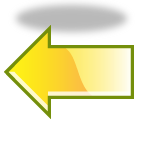 О каком событий идет речь?"Братья товарищи-рабочие! Невинная кровь все же пролилась… Пули царских солдат... прострелили царский портрет и убили нашу веру в царя. Так отомстим же, братья, проклятому народом царю,…министрам, всем грабителям несчастной русской земли. Смерть им всем!" Укажите дату этого события.
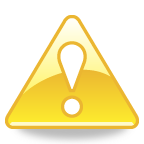 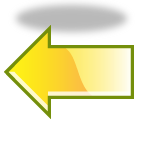 Кровавое воскресенье,
9 января 1905 года
Что такое третьеиюньский государственный переворот? Когда он произошел?
3 июня 1907 года,
Издан новый избирательный закон, по которому в Думе резко увеличено присутствие монархистов и консерваторов
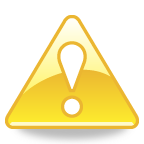 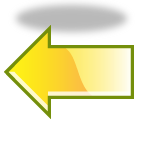 Осуществляемый в короткие сроки переход о традиционного, аграрно-сословного общества к современному, индустриальному обществу, сопровождающийся изменениями в социальной структуре и быте людей
Модернизация
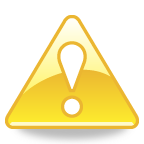 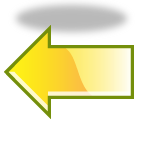 Политика, цель которой состоит в ограничении ввоза определенных товаров из-за границы за счет повышения пошлин для защиты отечественного производителя.
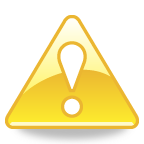 Протекционизм
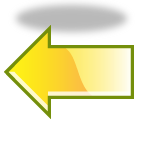 Объединение промышленников, контролирующее выпуск определенных видов продукции, способное диктовать цены рынку.
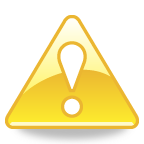 Монополия
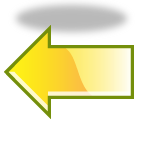 Освобождение ранее осужденных лиц
Амнистия
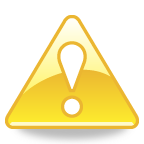 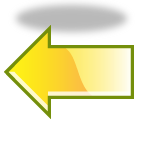 Требование принятие определенных условий, обычно сопровождающееся угрозой объявления войны в случае их невыполнения.
Ультиматум
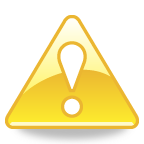 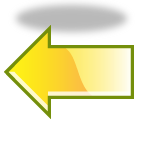 Укажите годы первой мировой войны, воюющие стороны, а так же название немецкого плана войны
1914-1918,
Антанта- Россия, Англия, Франция;
Тройственный союз – Германия, Австро-Венгрия, Турция
План «Шлиффена»
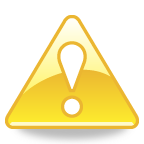 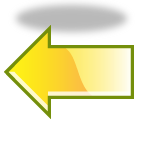 Расположите в хронологическое последовательностиА) битва на МарнеБ) Брусиловский прорывВ) Великое отступление
А, В, Б
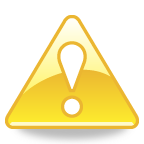 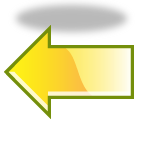 Укажите дату отречение Николая II от престола
2 марта 1917
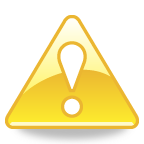 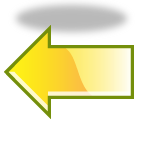 Что послужило причиной апрельского кризиса Временного правительства Львова?
Нота Милюкова, в которой Россия обещала продолжать войну
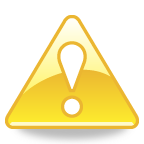 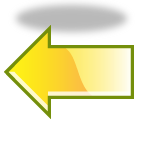 Перечислите первые 3 декрета большевиков, после их прихода к власти
О власти
О земле
О мире
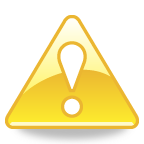 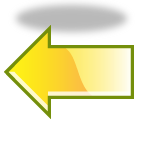 Одной из особенностей социально-экономического развития России начала ХХ в НЕ являлось:1) неравномерное развитие территории	2) начало промышленного переворота3) бедность основной массы населения	4) многонациональный состав населения
2) Промышленный переворот начался в XIX веке.
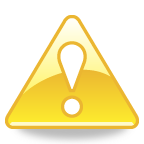 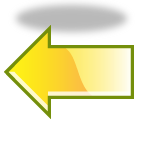 Укажите 3 положения Столыпинской аграрной реформы
Разрушение общины
Переселенческая политика
Создание крестьянского поземельного банка
Уравнивание крестьян в правах с другими сословиями
Создание отрубов и хуторов.
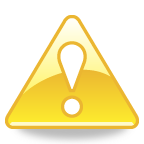 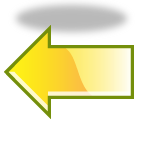 Кто из министров Временного правительства отличался такой чертой характера как непостоянство, изменчивость?
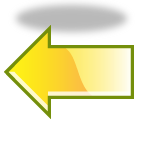 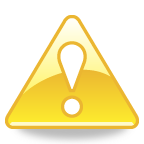 Керенский А.Ф.
Назовите лидера партии большевиков
Ленин Владимир Ильич
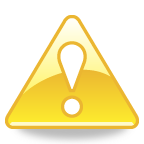 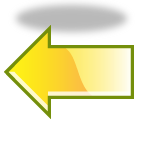